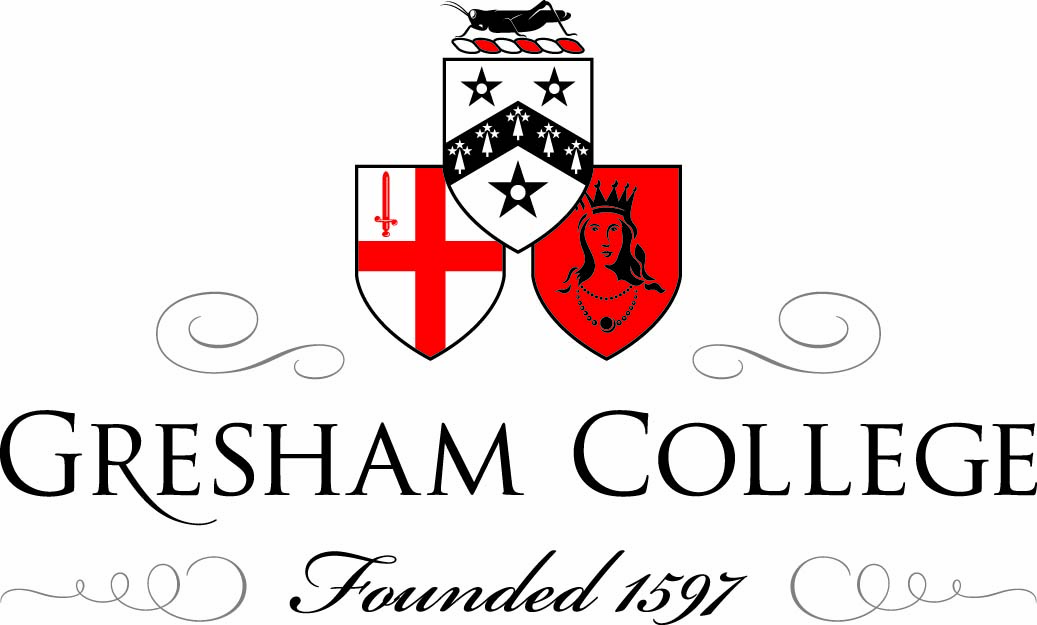 The Making ofModern Celebrity
Professor Christopher Cook
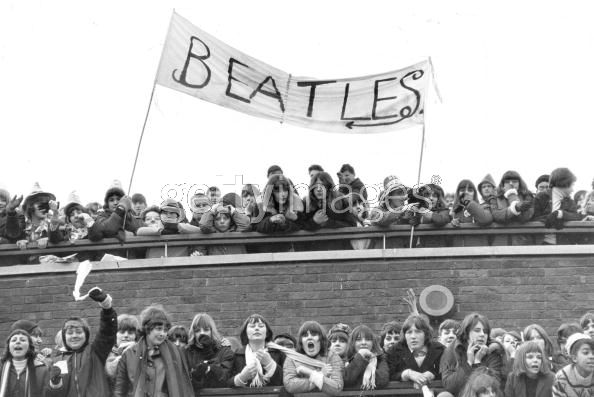 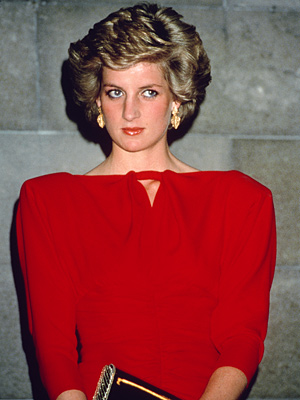 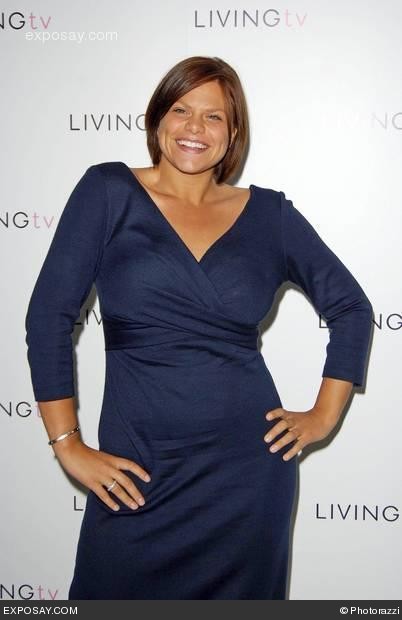 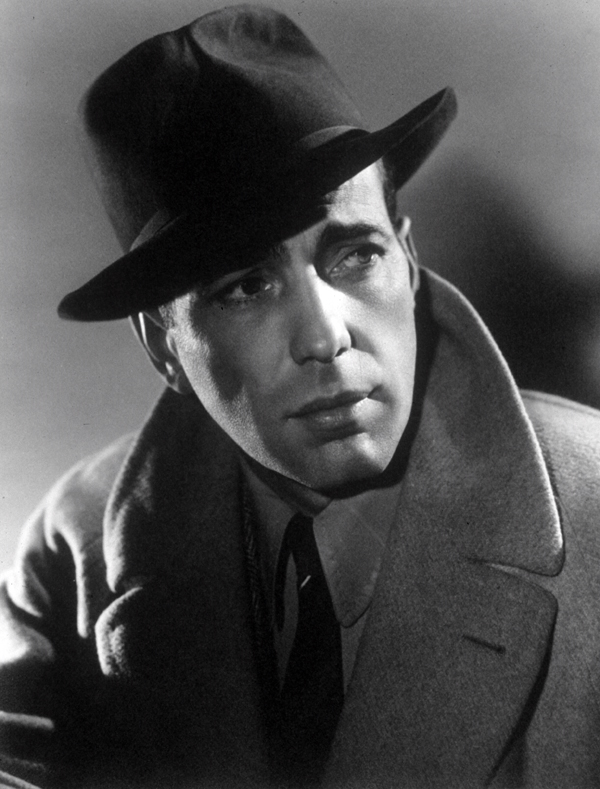 CASABLANCA

THE TRAILER


http://www.youtube.com/watch?v=INBmVxAsdFE
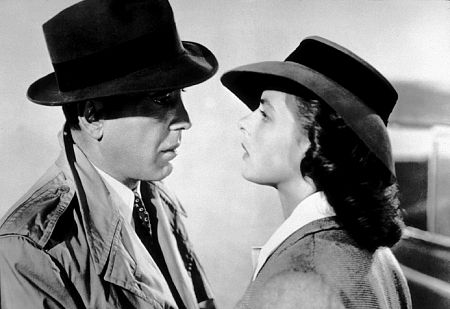 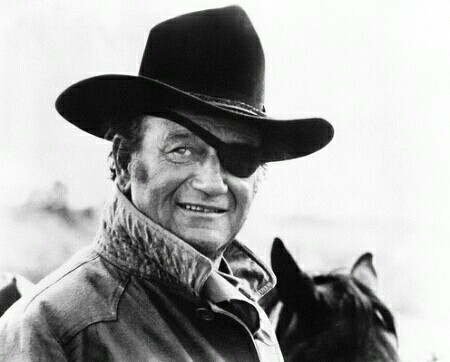 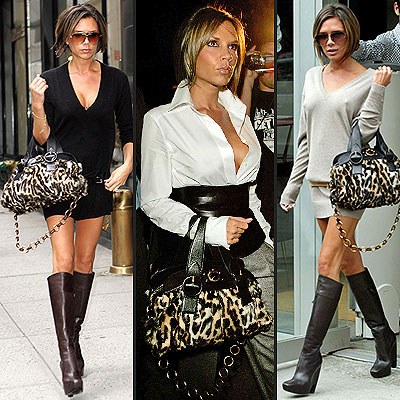 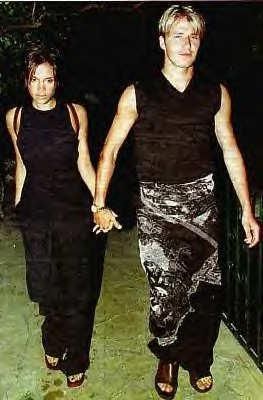 GAMSON’S ‘AUDIENCE TYPES

	Traditional
	Second Order Traditional
	Postmodernist
	Game Player: Gossip
	Game Player: Detective
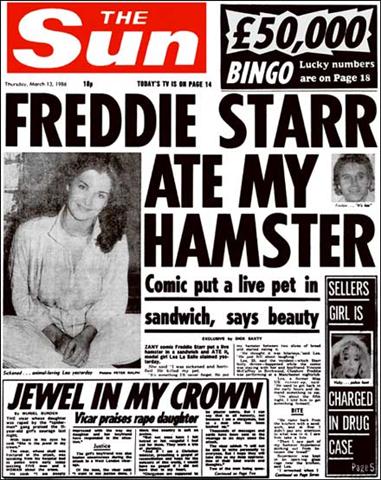 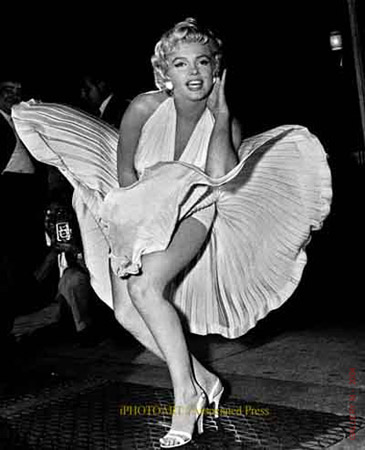 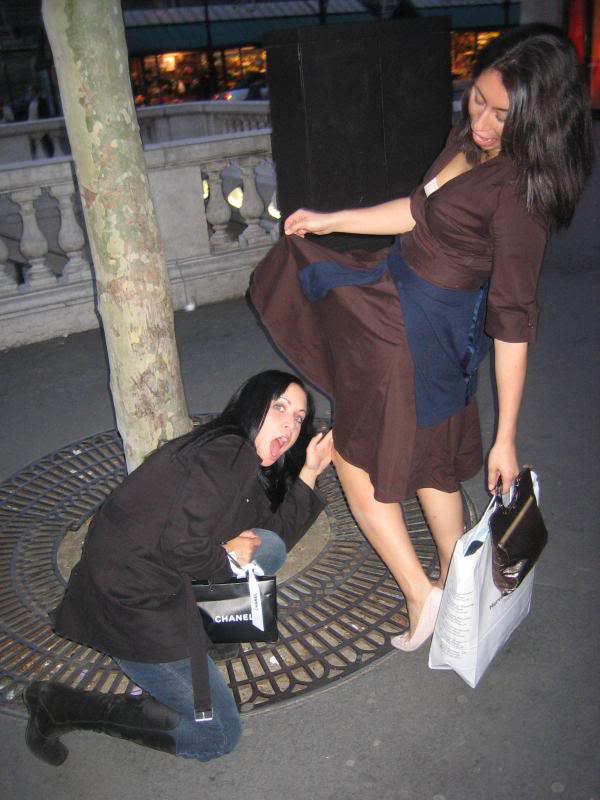 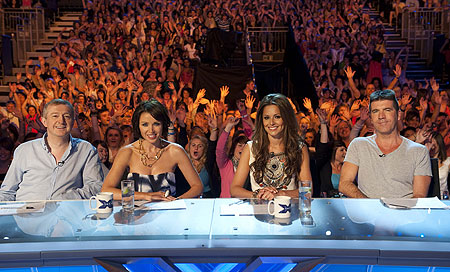 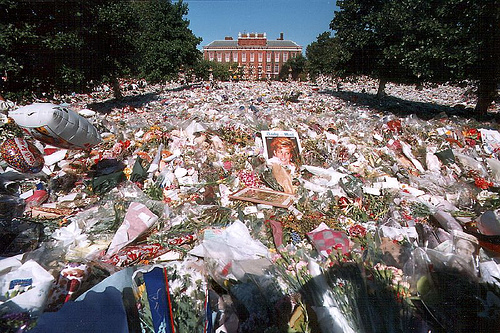 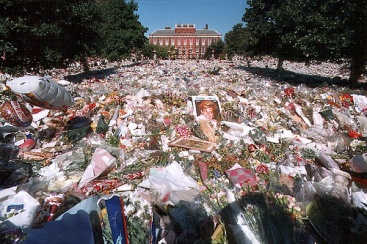 “To the extent that organised religion has declined in the West, celebrity culture has emerged as one of the replacement strategies that promotes new orders of meaning and solidarity. As such, notwithstanding the role that some celebrities have played in destabilising order, celebrity culture is a significant institution in the normative achievement of social integration.”
 
	Chris Rojek ‘Celebrity’ - 2001
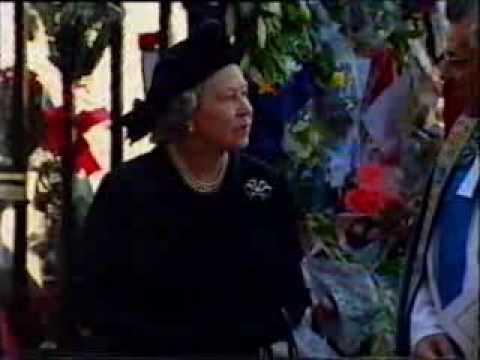 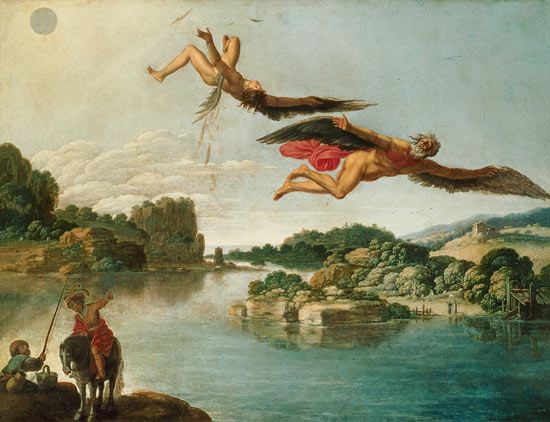 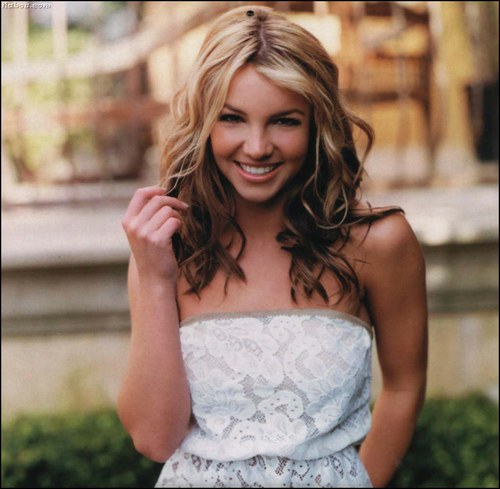 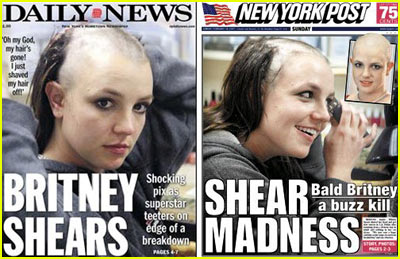 JADE GOODY
	After being evicted from Celebrity Big Brother

http://www.youtube.com/watch?v=9TEkhIAQa0M&NR=1\
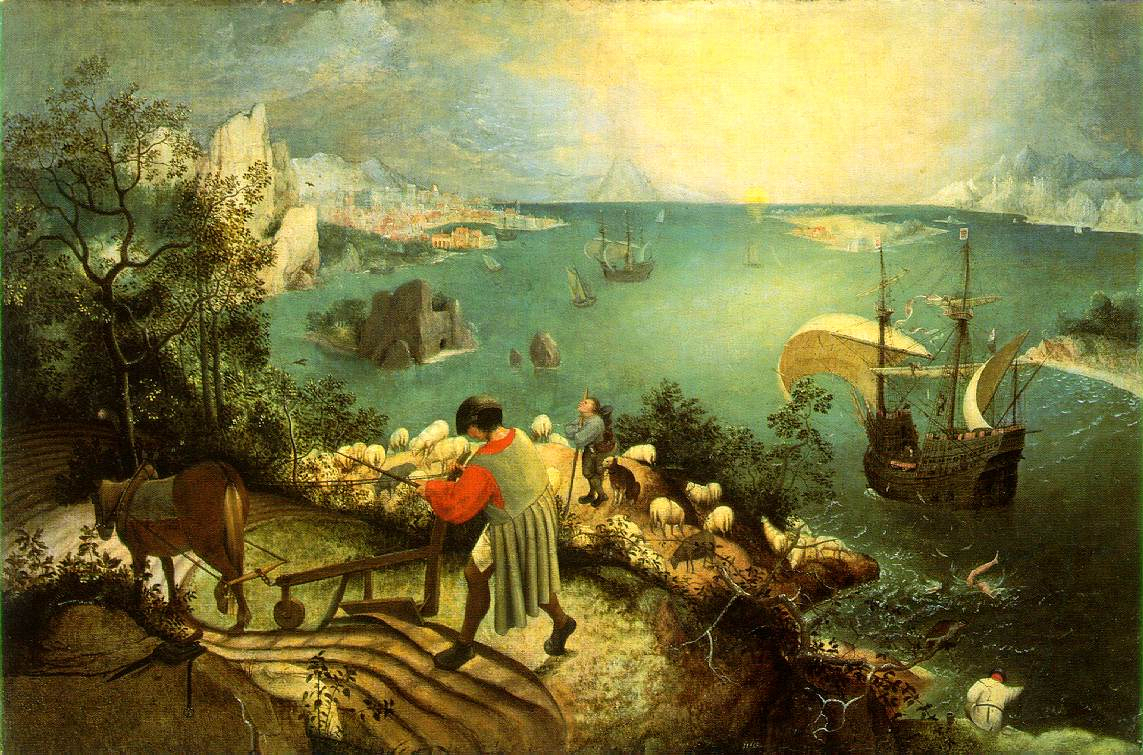 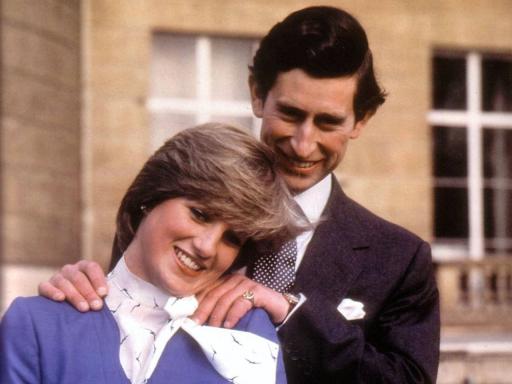 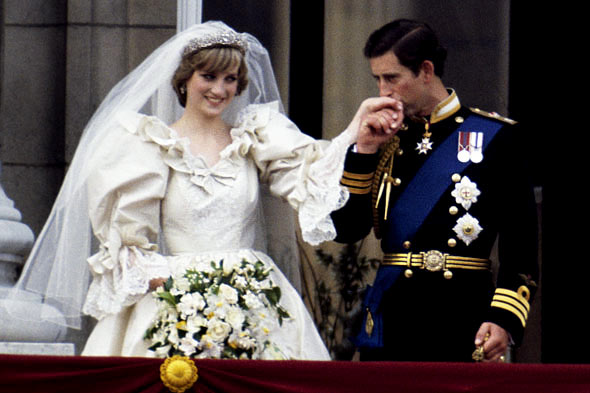 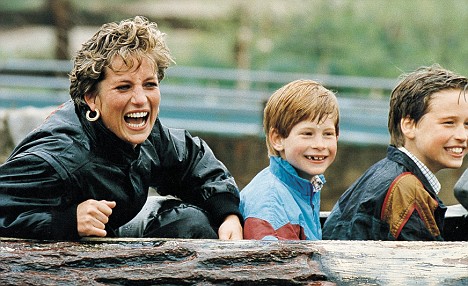 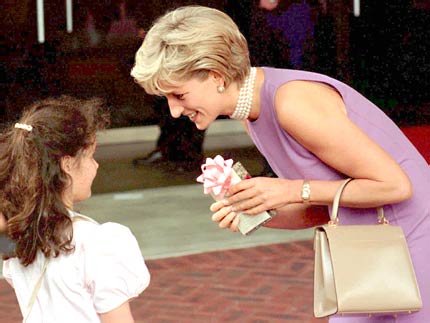 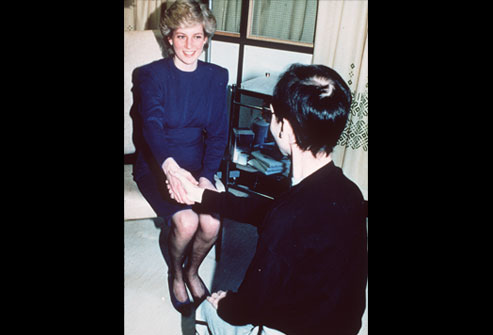 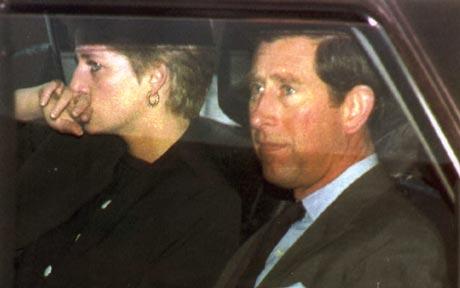 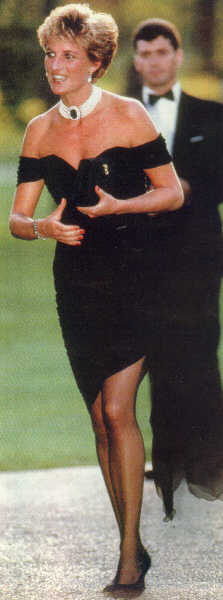 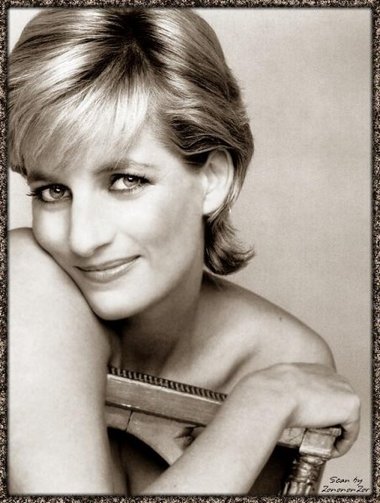 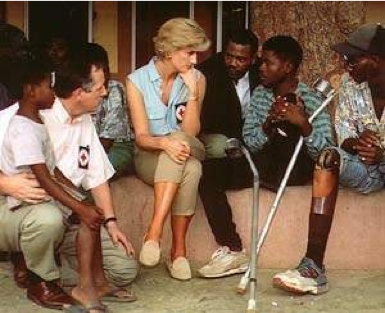 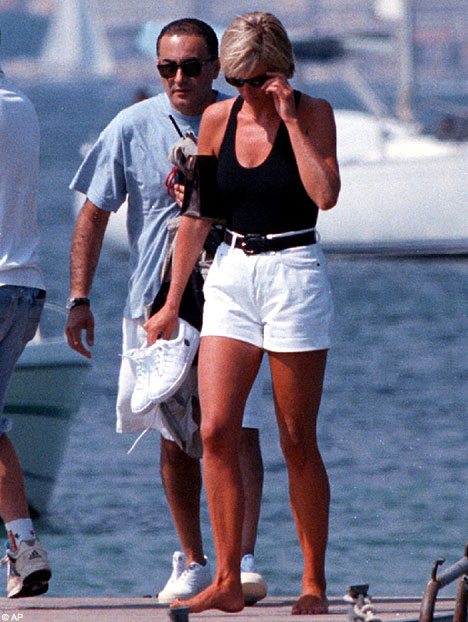 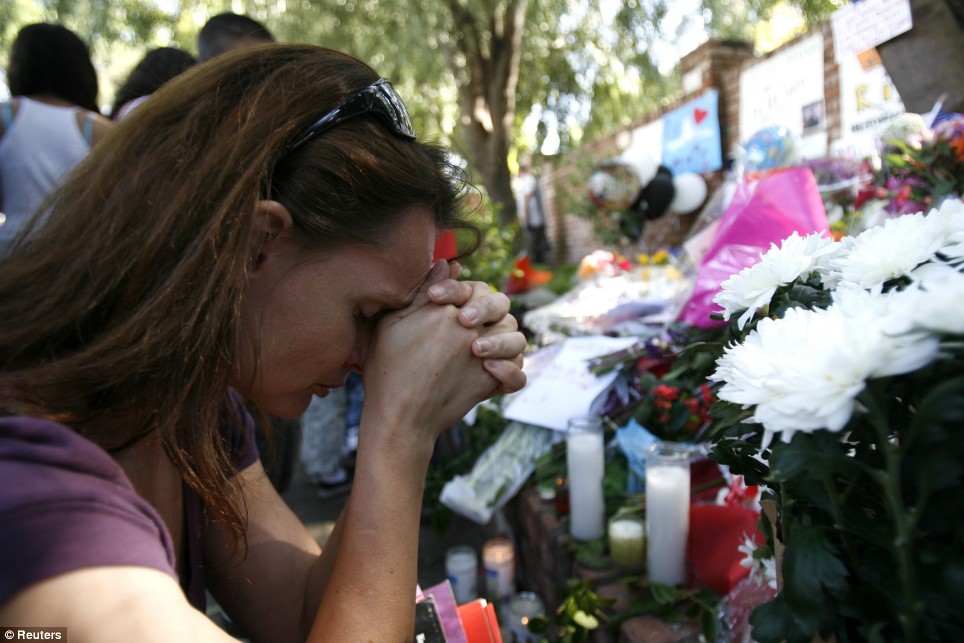 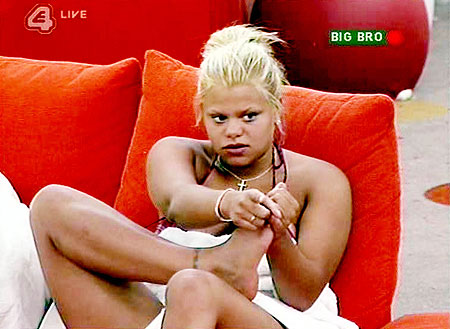 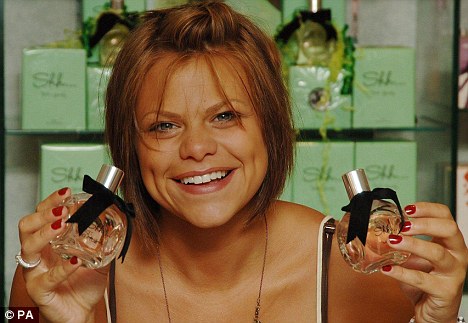 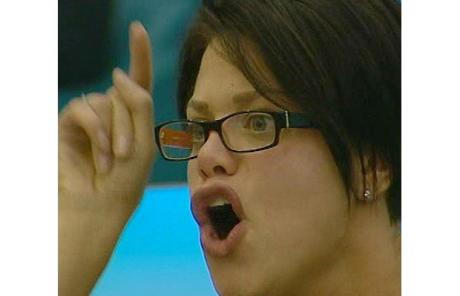 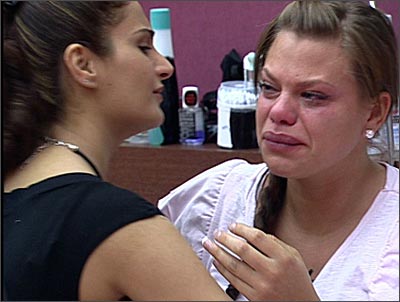 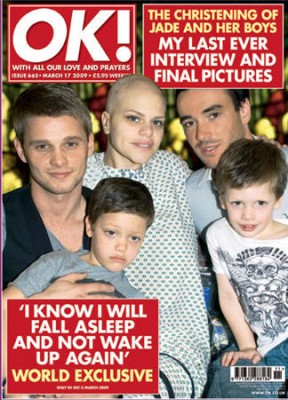 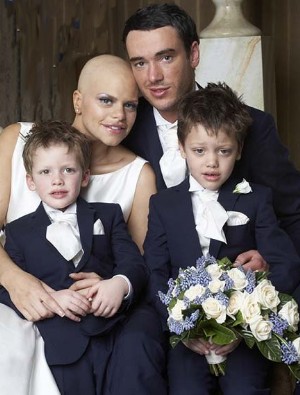 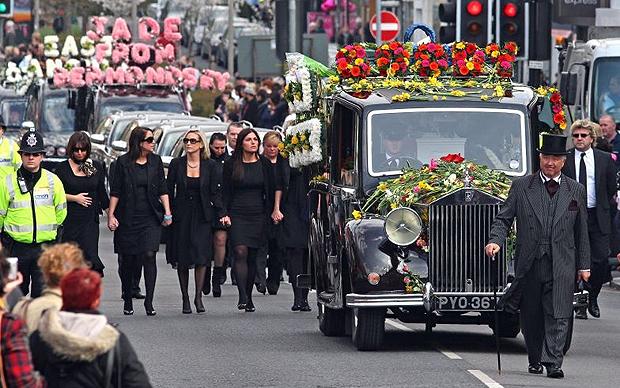